Оплата труда
Для характеристики платы за труд часто применяются два термина: заработная плата и оплата труда
Заработная плата представляет собой вознаграждение за труд в зависимости от квалификации работника, сложности, количества, качества и условий труда, а также выплат компенсационного и стимулирующего характера.
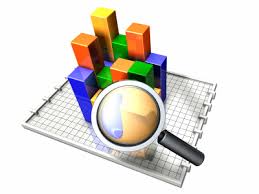 Оплата труда — это та или иная форма вознаграждения за основную деятельность. В оплату труда входят помимо заработной платы как таковой еще выплаты социального характера (больничные, отпускные и прочие нетрудовые доходы работников, оплата за неотработанное время).
Факторы, оказывающие влияние на величину заработной платы
Можно выделить две группы факторов, которые оказывают влияние на величину заработной платы
Нерыночные
Рыночные
Рыночные факторы
Изменение спроса и предложения на рынке труда.
Наличие неконкурирующих групп населения.
Полезность ресурса для предпринимателя
Эластичность спроса на труд по цене
Взаимозаменяемость ресурсов
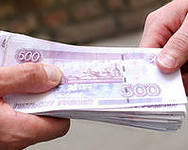 Нерыночные факторы
Государственное регулирование минимальной заработной платы и ставки первого разряда (в бюджетных отраслях экономики)
Деятельность профсоюзов
Условия коллективных договоров, условия труда
Вклад в доход предприятия
Повышение квалификации
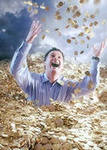 Функции заработной платы
Оплата труда
Денежная
Неденежная
Является основной формой оплаты труда.
Выплачивается в валюте Российской Федерации
При этом доля заработной платы, выплачиваемой в неденежной форме не может превышать 20% от общей суммы заработной платы
Заработная плата
Номинальная (денежная) заработная плата — это сумма денег, полученная работником за единицу рабочего времени (час, день, неделю, месяц) с учетом всех обязательных вычетов.
Реальная заработная плата определяется стоимостью товаров и услуг, ко­торые можно приобрести за номинальную зарплату. Она зависит от уровня цен.
Организация заработной платы:
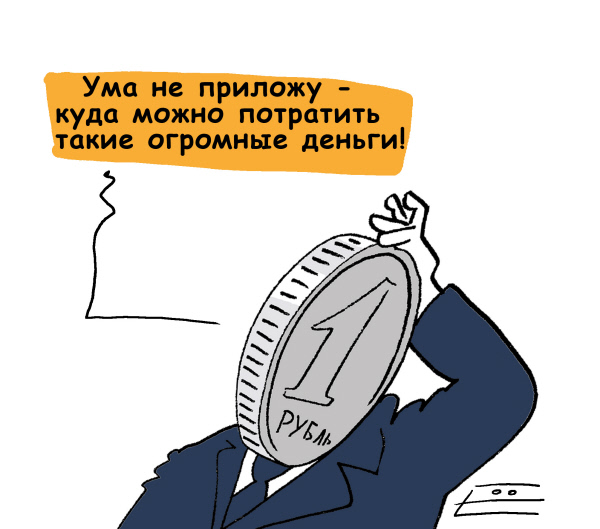 Система оплаты труда
Под системой оплаты труда понимается определенная зависимость между показателями, характеризующими меру труда и меру его оплаты в соответствии с фактически достигнутыми результатами труда. 
Все системы оплаты труда в зависимости от показателя, используемого для определения результата труда, объединяются в две группы (формы оплаты).
Формы оплаты труда
Сдельная форма оплаты труда — это оплата за количество произведенной продукции определенного качества. Таким образом, мерой труда в этом случае выступает объем выполненных  работ.
Повременная форма оплаты труда — это оплата за фактически отработанное время(нормативное) и квалификацию работника, в виде затрат времени на выполнение должностных инструкций, трудовых обязанностей, обеспечивающих достижение конечного результата.
Повременная форма оплаты труда
Простая (прямая) повременная система:


Повременно – премиальная система:
        ЗП повр./прем. = ЗП повр. + Премия
ЗП повр. = ТС работника * tф
Пример (Начислить работнику, работающему на повременно-премиальной системе, заработную плату за месяц)
Должностной оклад работника — 2680 д. ед. Он отработал 20 дней из 24 рабочих дней. Установленный размер премии — 35% базового заработка
Расчет.1. Определяется должностной оклад работника за отработанное время:2680 : 24 х 20 = 2233,33 (д. ед.).2. Рассчитывается премия работника:2233,33 х 0,35 = 781,67 (д. ед.).3. Находится заработная плата работника за месяц:2233,33 + 781,67 = 3015 (д. ед.).Вывод. Заработная плата работника за месяц составит 3015 д. ед.
Сдельная форма оплаты труда
Система прямой (простой) сдельной оплаты труда.
   
     ЗП сд. = Q * R сд.

При прямой сдельной заработной плате начисление производится по неизменной расценке прямо пропорциональ­но изменению объема работы. Такая система эффективна на предприятиях с неограниченными резервами увеличения объе­ма деятельности. Премии в этом случае могут не применяться.
Пример (Определить сдельный заработок рабочего за месяц)
Его индивидуальная сдельная расценка составляет 69 д. ед. за 100 ед. деталей. Фактический объем работы за месяц — 40 тыс. ед. деталей.

Расчет. Сдельный заработок рабочего за месяц составит: 
           69 /100 * 40000= 27600 (д. ед.).
Сдельная форма оплаты труда
Сдельно – премиальная система.
                                                    
                                          ЗП сд. * (П в + П п * П ф)
ЗП сд.-прем. = ЗП сд. + ----------------------------------   
                                                    100 % 
П в – процент премии за выполнение показателей премирования;
П п – процент премии за каждый % перевыполнения показателей премирования;
П ф – фактический процент перевыполнения показателей премирования
Пример .Определить заработную плату кондитера столовой, труд которого оплачивается сдельно-премиально.
В цехе для кондитера применяется сдельная расценка 70 д. ед. за 100 кг произведенных изделий. Фактически работником за месяц про­изведено 3,2 т кондитерских изделий, что означает выполнение плана на 104%. За это работнику выплачивается премия в размере 18%.
Расчет. 
1. Находится сдельный заработок кондитера за месяц:
        70 х 3200 : 100 = 2240 (д. ед.).
2. Рассчитывается премия работника:
        2240 х 0,18 = 403,2 (д. ед.).
3. Определяется вся заработная плата кондитера за месяц:
         2240 + 403,2 = 2643,2 (д. ед.).
Сдельная форма оплаты труда
Косвенная сдельная система
         
      ЗП косв./сд. = ТС час. * tф * I в.н.
	  
ТС час. – часовая тарифная ставка рабочего, руб.;
tф – фактически отработанное данным рабочим количество часов за расчетный период;
Iв.н. – индекс выполнения норм всеми обслуживаемыми рабочими.
Сдельная форма оплаты труда
Сдельно-прогрессивная система
Начиная с определенного уровня выполнения норм, происходит увеличение сдельной расценки. Расценки дифференцируются в зависимости от уровня выполнения норм. Основная задача – резко стимулировать рост производительности труда.
                                                   П в.н. факт. – П исх.б.
ЗП сд./прогр. =  ЗП сд. * ( 1 + -------------------------  * К у )
                                                        П в.н. факт.
 
ЗП сд. – заработок по основным сдельным расценкам;
П в.н. факт. – фактический процент выполнения норм;
П исх.б. – уровень выполнения норм, принятый за базу;
К у – коэффициент увеличения основной расценки, взятый по шкале в соответствии с процентом перевыполнения базы.
Пример . Определить сдельный заработок работника, находящегося на сдельно-прогрессивной заработной плате
Норма выработки работника — 100 ед. продукции в смену. Сдельная расценка за единицу продукции составляет: а) 20 д. ед. при выполнение нормы; б) 22 д. ед. при превышении нормы выработки, Работник произвел за смену 140 ед. продукции.
Расчет. Сдельный заработок работника составит:
       20 х 100 + 22 х (140 - 100) = 2880 (д. ед.).
Сдельная форма оплаты труда
Сдельно-регрессивная система.
Наряду со сдельно-прогрессивной существует сдельно-регрессивная система заработной платы, при которой применяется пониженная сдельная расценка для работника, превысившего норму выработки. Это делается для того, что­бы у работника отсутствовала заинтересованность в перевы­полнении заданной нормы, когда могут возникнуть нежела­тельные последствия, например такие, как ухудшение ка­чества продукции. Эта система применяется при ограничен­ном объеме работы, в случаях, если существует связь по времени производства данной продукции с производством иной продукции.
Аккордная система
Аккордная система заработной платы несколько отличается от типовых сдельных систем. Ее сущность состоит в том, что бригаде работников устанавливается определенный (нормативный) объем работы на конкретный период времени с определенной суммой расходов на заработную плату. Причем эти расходы устанавливаются не на отдельную операцию, а на весь комплекс работ с определением времени его выполнения.